ĐIỆN NĂNG TIÊU THỤ.
CÔNG SUẤT TIÊU THỤ ĐIỆN NĂNG.
Định luật JUN – LEN - XƠ
CÔNG SUẤT TỎA NHIỆT
CÔNG CỦA NGUỒN ĐIỆN
CÔNG SUẤTCỦA NGUỒN ĐIỆN
Câu 1. Tính điện năng tiêu thụ và công suất điện khi dòng điện cò cường độ 1 A chạy qua dây dẫn trong 6 giờ. Biết hiệu điện thế giữa hai đầu dây dần này là 6 V.A. 18,9 kJ và 6W. 		B. 21,6 kJ và 6 W. 		C. 18,9 kJ và 9 W. 		D. 129,6 kJ và 9 W.
Bài làm
I=1A
U=6V
t=6 giờ= 21600s
A=?
P= ?
A=UIt
A=6.1.21600
A=129600 J
Câu 2. Một nguồn điện có suất điện động 12 V. Khi mắc nguồn điện này với một bóng đèn để tạo thành mạch điện kín thì dòng chạy qua có cường độ 0,8 A. Công của nguồn điện sản ra trong thời gian 15 phút và công suất cũa nguồn điện làn lượt là A. 8,64 kJ và 6 W.			B. 21,6 kJ và 6 W.		C. 8,64 kJ và 9,6 W.			D. 21,6 kJ và 9,6 W.
Bài làm
Câu 3. Một bàn là điện khi được sử dụng với hiệu điện thế 220V thì dòng điện chạy qua bàn là có cường độ là 5A. Điện năng bàn là tiêu thụ trong 1h là: (Biết lWh = 3600J, lkWh = 3600 kJ).A. 2,35 kWh	 	B. 2,35 MJ		C. 1,1kWh		D. 0,55kWh
Bài làm
I=5A
U=220V
t=1 giờ= 3600s
A=?
A=UIt
A=5.220.3600
A=129600 J
A=1,1kWh
Câu 4. Một bàn là điện khi được sư dụng với hiệu điện thế 220 V thì dòng điện chạy qua bàn là có cường độ là 5 A. Tính tiền điện phai trả cho việc sử dụng bàn là này trong 30 ngày, mồi ngày 20 phút, cho rằng giá tiền điện là 1500 đ /(kWh).A. 13500 đ.			B. 16500 đ.			C. 135000 đ.			D. 165000 đ.
Bài làm
I=5A
U=220V
t= 30.20.60= 36000s
giá:  1500 đ /kWh
Tiền điện =?
A=UIt
A=5.220.36000
A=1296000 J
A=11kWh
Tiền điện: 11.1500=16.500 đ
Câu 5. Một quạt điện được sử dụng dưới hiệu điện thế 220 V thì dòng điện chạy qua auạt có cường độ là 5 A. Tính tiền điện phải trả cho việc sử dụng quạt trong 30 ngày, mỗi ngày sử dụng 30 phút, biết giá điện là 600 đồng/kWh. (Biết lWh = 3600J, lkWh = 3600 kJ).A. 9900 đồng.			B. 9600 đồng.			C. 10000 đồng.		D.  11000 đồng.
Bài làm
I=15A
U=220V
t= 30.30.60= 36000s
giá:  1500 đ /kWh
Tiền điện =?
A=UIt
A=15.220.36000
A=118800000 J
A=33kWh
Tiền điện: 11.1500=49.500 đ
Câu 6. Trên nhãn của một ấm điện có ghi 220 V − 1000 W. Sử dụng ấm điện với hiệu điện thế 220 V để đun sôi 3 lít nước từ nhiệt độ 25°C. Tính thời gian đun nước, biết hiệu suất của âm là 90% và nhiệt dung riêng của nước là 4190 J/(kgK).A. 698 phút.			B. 11,6 phút.			C. 23,2 phút.			D. 17,5 phút.
Bài làm
Câu 7. Một ấm điện được dùng với hiệu điện thế 220 V thì đun sôi được 1,5 lít nước từ nhiệt độ 20° c trong 10 phút. Biết nhiệt dung riêng của nước là 4190 J/(kg.K), khối lượng riêng của nước là 1000 kg/m3 và hiệu suất của ấm là 90 %. Công suất vả điện trở của âm điện lần lượt là A. 931 W và 52 Ω.  	B. 981W và 52 Ω. 		C. 931 W và 72 Ω. 	D. 981W và 72 Ω.
Bài làm
Câu 8. Một bóng đèn dây tóc có ghi 24V − 2,4W,
1/ Điện trở của bóng đèn có giá trị bằng bao nhiêu?
 A. 240A		B. 10Ω			C. 100Ω		D. 240Ω
2/ Cường độ dòng điện qua bóng đèn khi đèn sáng bình thường có giá trị bằng bao nhiêu?
A. 1A		B. 0,1 A		C. 2,4 A		D. 10 A
Bài làm
1/ Điện trở của bóng đèn:
2/ Khi đèn sáng bình thường
Định luật Ôm đối với đoạn mạch
Định luật Ôm cho toàn mạch
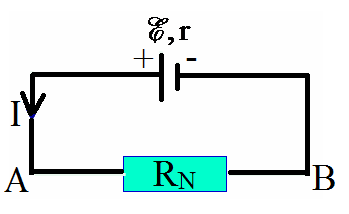 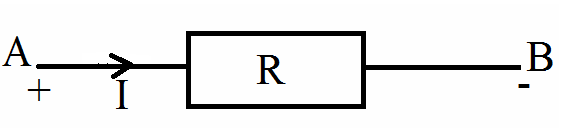 + Điện trở tương đương của mạch nối tiếp:
+ Điện trở tương đương của mạch song song:
Câu 9. Một dòng điện 0,8 A chạy qua cuộn dây của loa phóng thanh có điện trở 8 Ω. Hiệu điện thế giữa hai đầu cuộn dây là
A. 0,1 V.			B. 5,1 V.		C. 6,4 V.			D. 10 V.
Bài làm
Câu 10. Hiệu điện thế giữa hai đầu một mạch điện gồm 2 điện trở 10 Ω và 30Ω ghép song song là 30 V. Cường độ dòng điện qua mạch chính  là 
A. 0,5 A. 			B. 0,67 A. 			C. 4 A. 		D. 2 A.
Bài làm
Câu 11. Hiệu điện thế giữa hai đầu đoạn mạch điện gồm 4 điện trở 6Ω mắc nối tiếp là 12 V. Dòng điện chạy qua mỗi điện trở bằng
A. 0,5 A. 			B. 2A. 			C. 8 A. 			D. 16 A.
Bài làm
Mạch có 4R
R=6Ω
U=12V
I=?
Câu 12. Cho một mạch điện gồm một pin 4,5 V có điện trở trong 0,5Ω nối với mạch ngoài là một điện trở 1 Ω.  Cường độ dòng điện trong toàn mạch là :		
A. 3A.			B. 3/5 A.		C. 0,5 A.	D. 2 A.
Bài làm
=3A
Câu 13: Một mạch điện gồm một pin 36 V , điện trở mạch ngoài 4 Ω, cường độ dòng điện trong toàn mạch là 6 A. Điện trở trong của nguồn là 
A. 0,5 Ω.		B. 4,5 Ω.		C. 1 Ω.		D. 2 Ω.
Bài làm
r=2 Ω
Câu 14 :Một bóng đèn ( 6v; 9W) được mắc vào nguồn điện có số ghi ( 9V;0,5Ω ). Tính cường độ dòng điện qua bóng đèn.
Bài làm
I=2A
Câu 15 :Một bóng đèn ( 6v; 4W) được mắc vào nguồn điện có số ghi ( 19V;0,5Ω ). Nhận xét độ sáng của  bóng đèn.
Bài làm
Bóng đèn R=(6V ; 4W)
Nguồn điệnE(19V; 0,5Ω )
Nhấn xét đèn ?
I=2A
I>Idm đèn sáng mạnh
Câu 16. Mắc một điện trở 14Ω vào hai cực của một nguồn điện có điện trở trong là 1Ω thì hiệu điện thế giữa hai cực của nguồn là 8,4V. Cường độ dòng điện chạy trong mạch và suất điện động của nguồn điện lần lượt là 
A. 0,6 A và 9V.        B. 0,6 A và 12 V. 	          C. 0,9 A và 12 V. 	    	D. 0,9A và 9V
Bài làm
Câu 17. Nguồn điện có suất điện động là 3V và có điện trở trong là 2 Ω. Mắc song song hai bóng đèn như nhau có cùng điện trở 6 Ω vào hai cực của nguồn điện này. Công suất tiêu thụ điện của mỗi bóng đèn là:A. 1,08W			B. 0,54W		C. 1,28W			D. 0,64W
Bài làm
E = 6V
r= 1 Ω
2 điện trở
R1=R2 =6 Ω
P1= ?
Bộ nguồn ghép nối tiếp.
Bộ nguồn ghép song song.
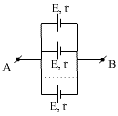 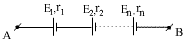 Suất điện động của bộ nguồn: 
              E b =  E
- Điện trở trong của bộ nguồn :                  rb    =n.r
Câu 18 : Ghép  pin giống nhau nối tiếp mỗi pin có suất điện độ 6 V và điện trở trong 1,2Ω. Suất điện động và điện trở trong của bộ pin là :		
A.9 V và 3 Ω.	B. 9 V và 1/3 Ω.		
C. 18V và 4,8 Ω.	D. 3 V và  1/3 Ω.
Bài làm
Câu 19 : Ghép song song một bộ 5 pin giống nhau loại 10V - 1Ω thì thu được bộ nguồn có suất điện động và điện trở trong là
A.3 V – 3  Ω.		B. 3 V – 1 Ω.		
C. 10 V – 0,2 Ω.		D. 9 V – 1/3 Ω.
Bài làm
Câu 20 : Người ta mắc một bộ 3 pin giống nhau song song thì thu được một bộ nguồn có suất điện động  12 V và điện trở trong 4Ω. Mỗi pin có suất điện động và điện trở trong là
A.27 V; 9 Ω			.B. 9 V; 9 Ω.			
C. 12 V; 12Ω.		 	D. 3 V; 3 Ω.
Bài làm
Câu 21. Hai nguồn điện có cùng suất điện động và cùng điện trở trong được măc thành bộ nguồn và được mắc với điện trở R = 11Ω như sơ đồ hình vẽ. Trong trường hợp Hình a thì dòng điện chạy qua R có cường độ 0,4 A; còn trong trường hợp Hình b thì dòng điện chạy qua R có cường độ 0,25 A. Suất điện động va điện trở trong lần lượt là
A. 6 V và 2Ω			B. 3V và 2Ω		C. 3V và 3Ω		D. 6V và 3Ω
Bài làm
+ Hình a:
+ Hình b: